Cardiac Problems in Myotonic Dystrophy
Ferhaan Ahmad, M.D., Ph.D., FRCPC, FAHA
Associate Professor of Internal Medicine and Radiology
Director, Cardiovascular Genetics Program
Division of Cardiovascular Medicine
Department of Internal Medicine
University of Iowa Carver College of Medicine
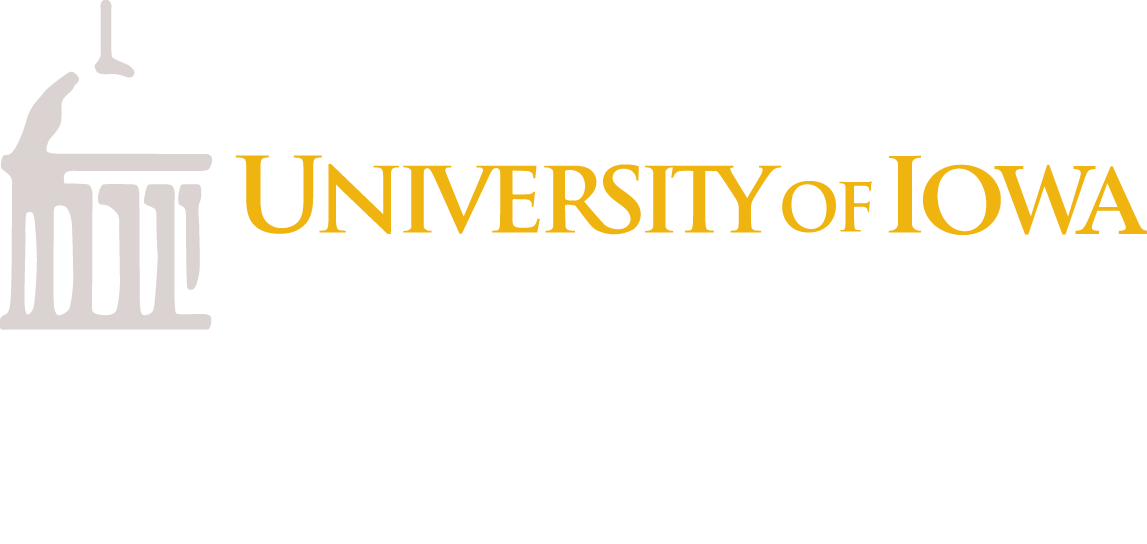 Outline
Review of heart structure and function
Cardiac changes in myotonic dystrophy
Predictors of adverse cardiac outcomes
Evaluation and management of cardiac problems in patients with myotonic dystrophy
Structure and Function of the Heart
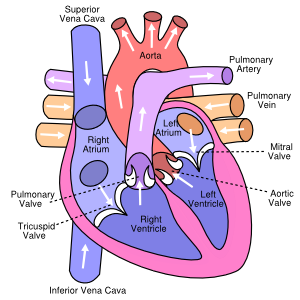 Structure and Function of the Heart
The Electrical System of the Heart
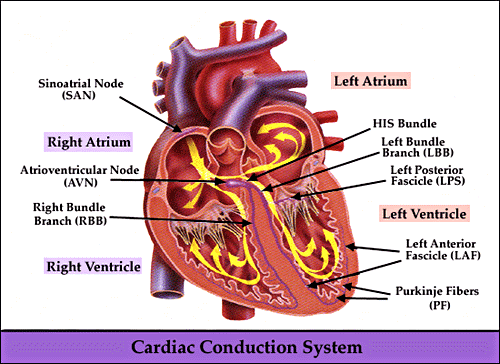 Cardiac Changes Changes in Myotonic Dystrophy
Frequency of Cardiac Problems
Myotonic dystrophy type 1 (DM1)
Cardiac involvement in up to 90% of patients
Cardiac problems may account for up to 30% of deaths
Possible correlation with CTG repeat number or neuromuscular involvement
Myotonic dystrophy type 2 (DM2)
Cardiac involvement in ~20% of patients
Overview of Cardiac Problems
Microscopic changes in the heart
Fat infiltration
Scarring
Resulting clinical problems
Defects in the electrical conduction system
Arrhythmias from the top of the heart (atria)
Poor contraction and relaxation (heart failure)
Arrhythmias from the bottom of the heart (ventricles)
Frequency
30%
3%
Microscopic Changes in the Heart
Sinoatrial Node
Atrioventricular Node
Bundle Branches
Left Ventricle
Scar / Fat
Scar
Scar
Patchy Scar
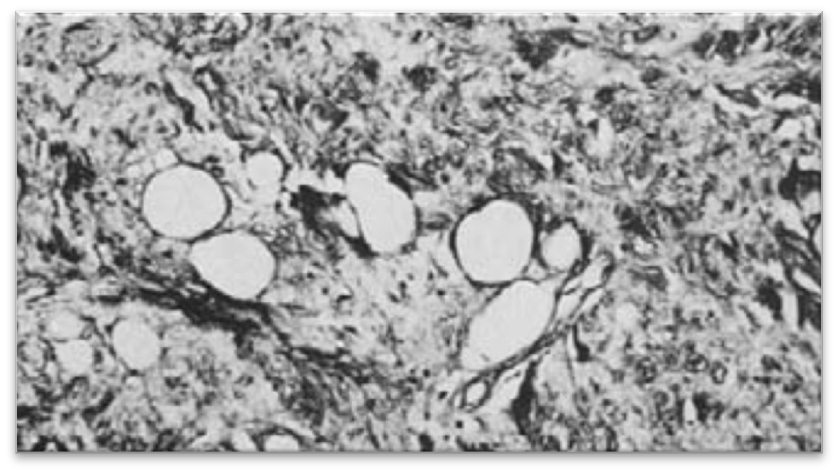 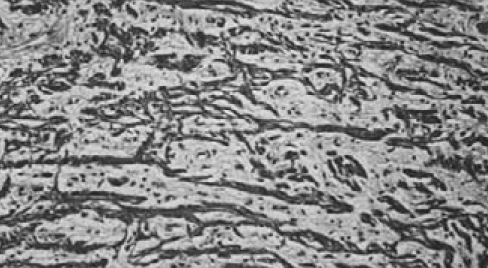 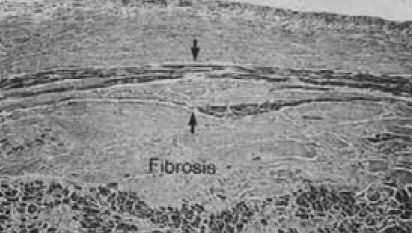 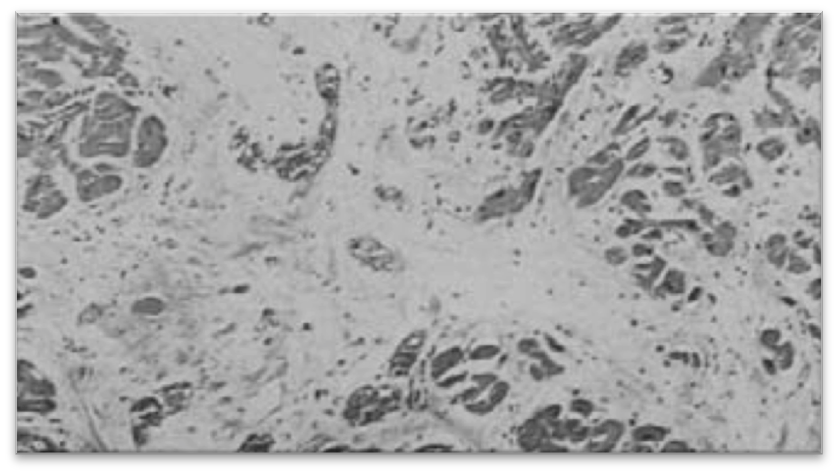 Inflammation
Scar / Fat
Scar
Patchy Scar / Fat
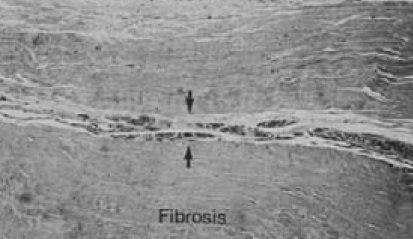 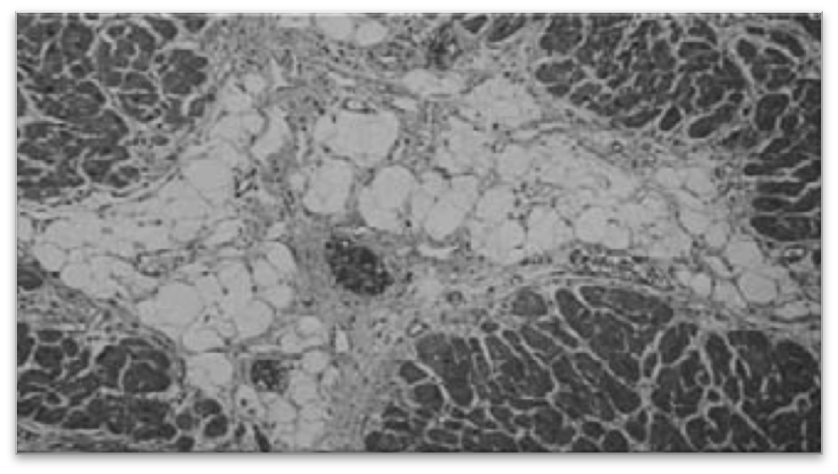 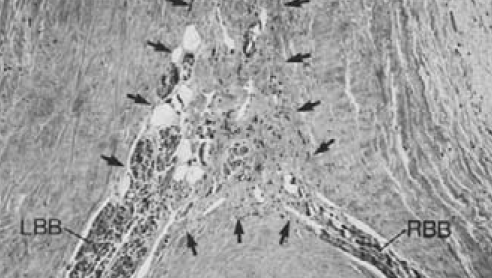 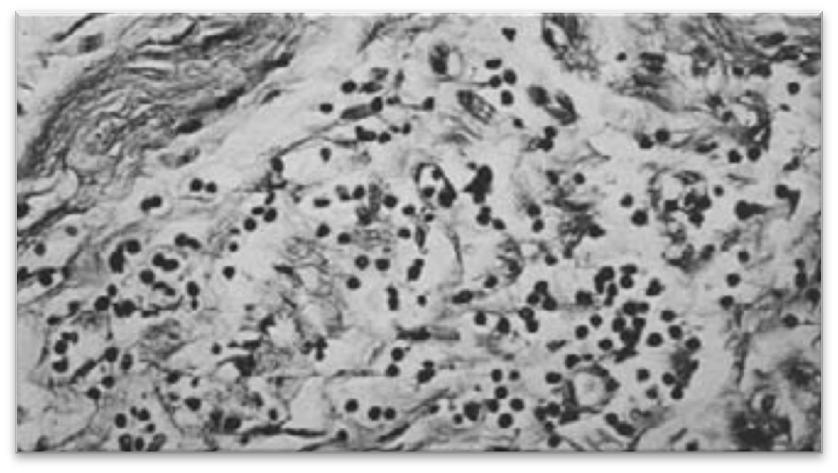 Nguyen HH et al. J Am Coll Cardiol 1988;11:662.
Electrical Conduction and the Electrocardiogram (ECG)
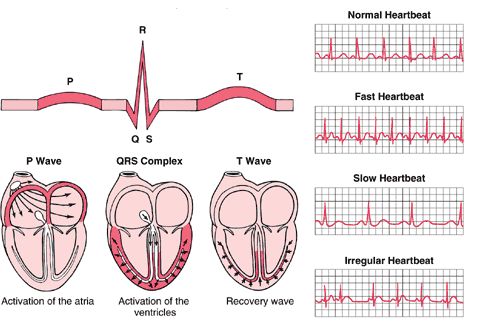 QRS prolonged in 30%
PR prolonged in 70%
acapscotland.org
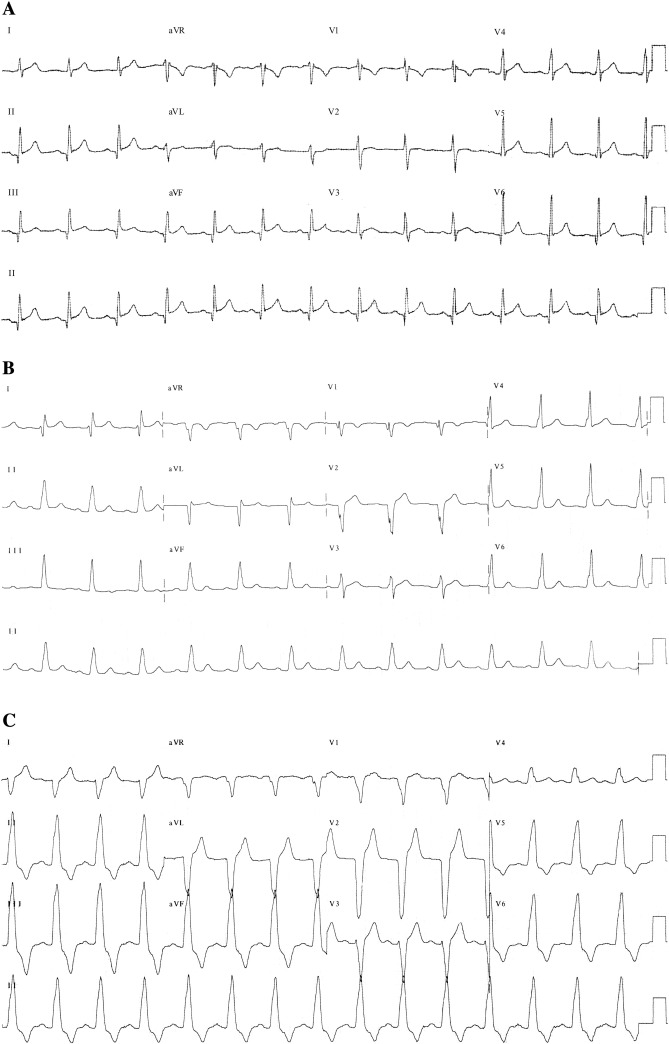 J.K. Lau,  R.W. Sy,  A. Corbett,  L. Kritharides
Myotonic dystrophy and the heart: A systematic review of evaluation and management
International Journal of Cardiology, Volume 184, 2015, 600–608
Complete Heart Block
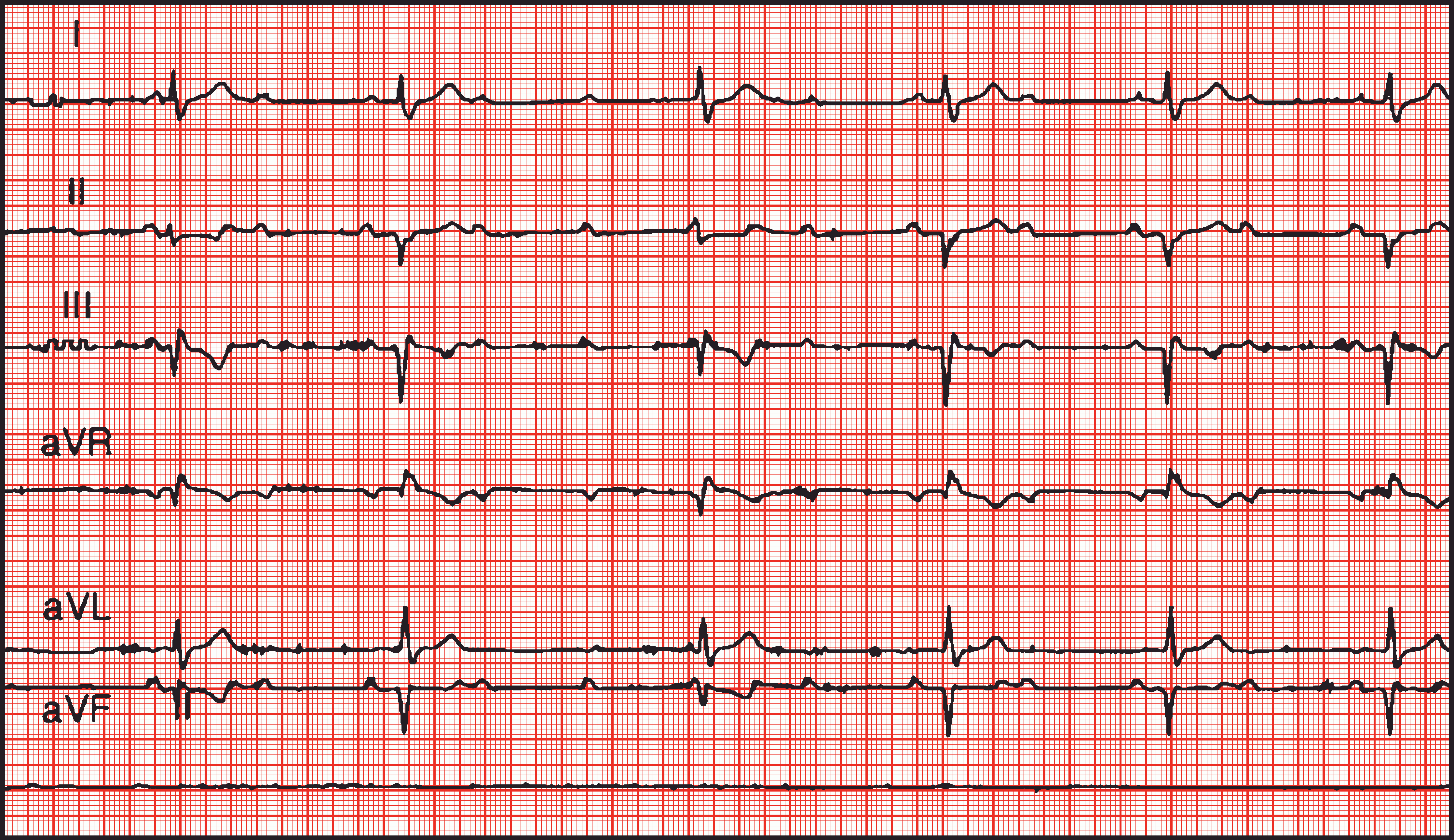 Peters N, et al, ECG Diagnosis in Clinical Practice. London: Springer, 2009.
Atrial Fibrillation
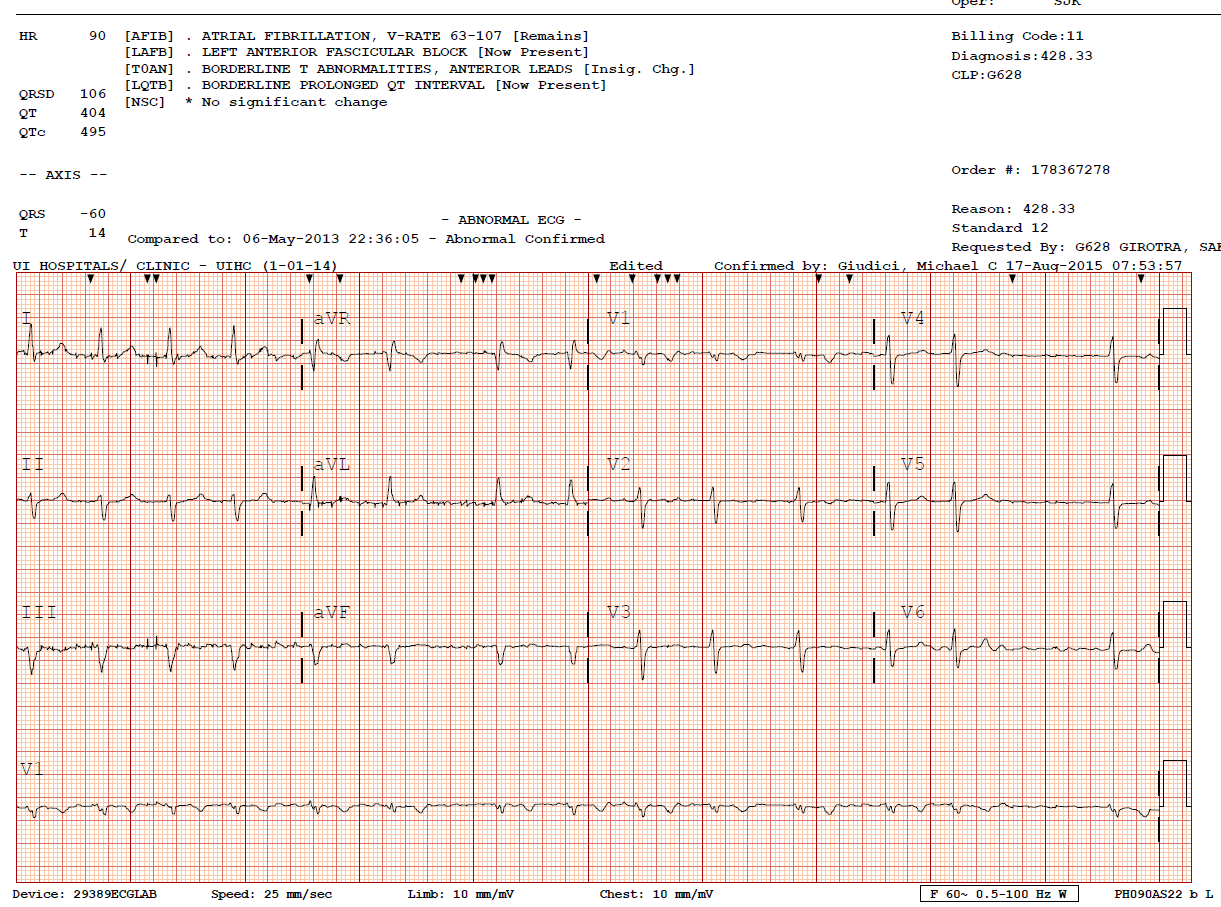 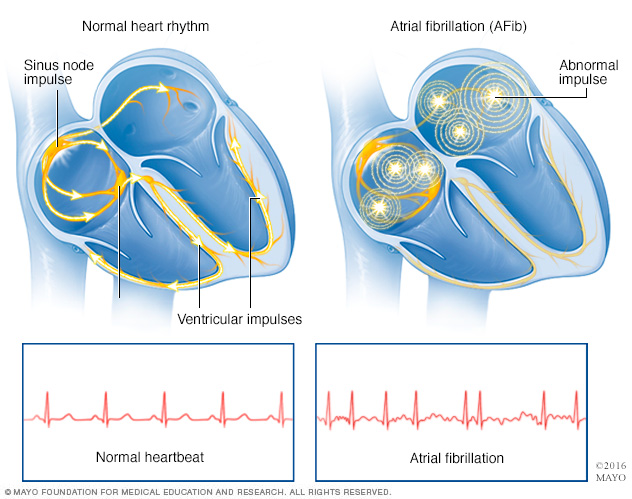 Atrial Fibrillation
Likely caused by atrial scarring
Risk factors:
Age
Male sex
Exacerbated by sleep apnea
Leads to palpitations and fatigue
Atrial clots in atrial fibrillation can cause strokes.
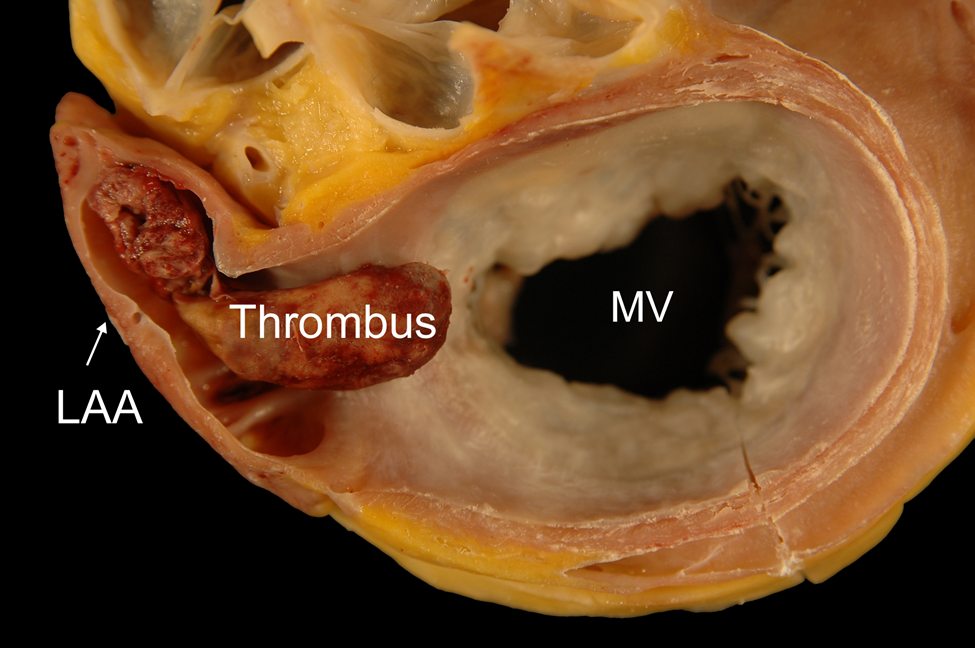 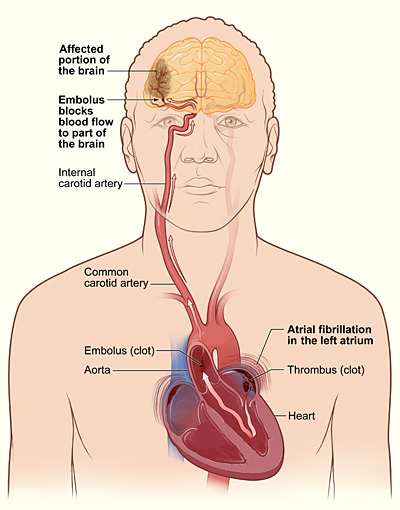 doctorstrizhak.com
NHLBI
Ventricular Tachycardia and Ventricular Fibrillation
Normal
Ventricular Tachycardia
Ventricular Fibrillation
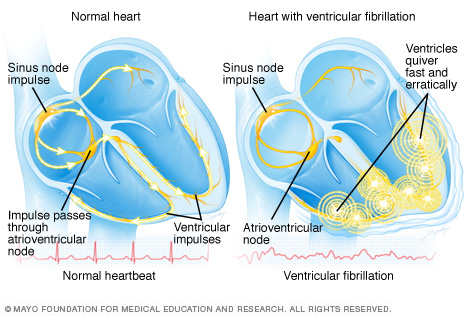 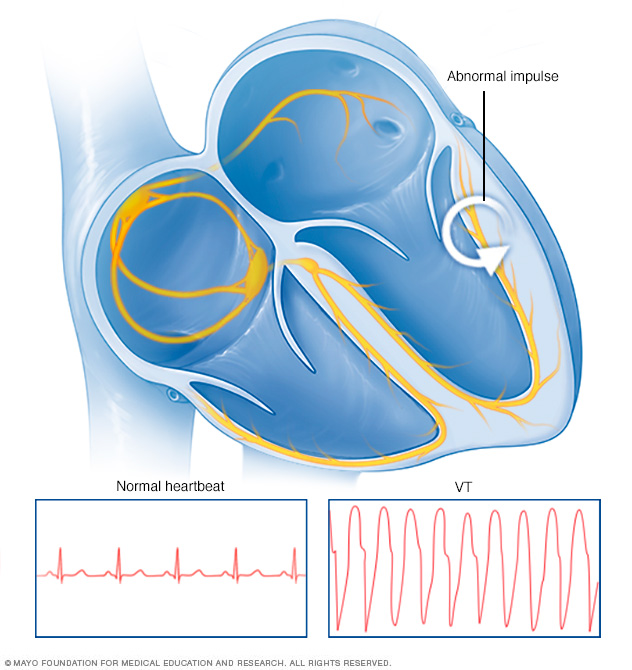 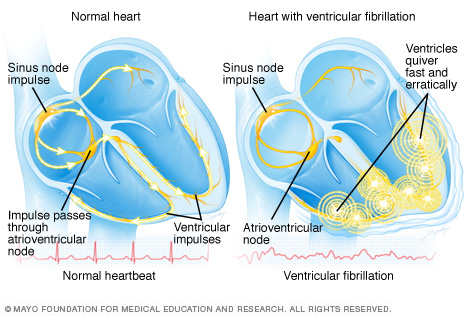 Mayo Clinic
Heart Failure
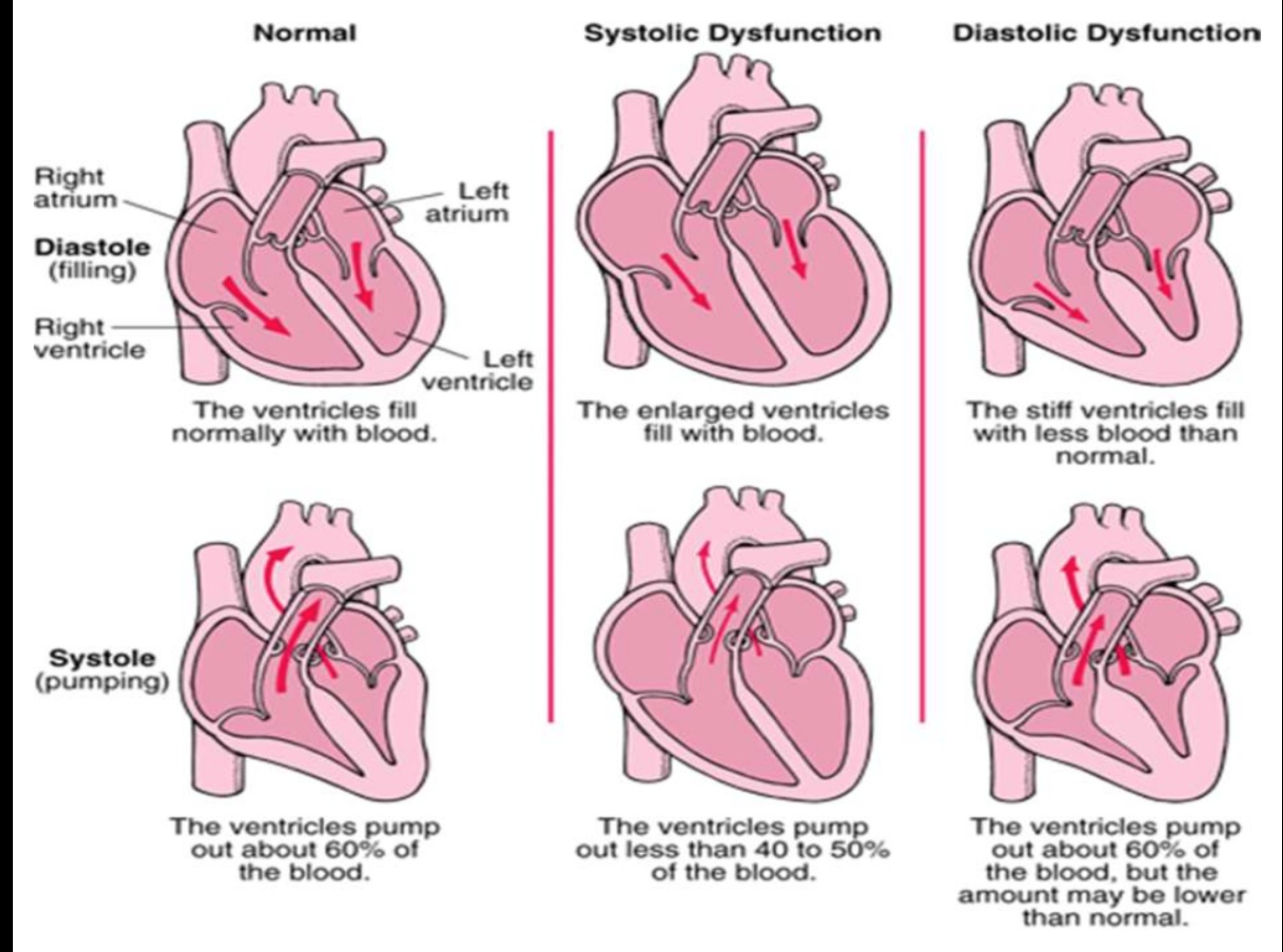 Left Ventricular Systolic Dysfunction in Myotonic Dystrophy
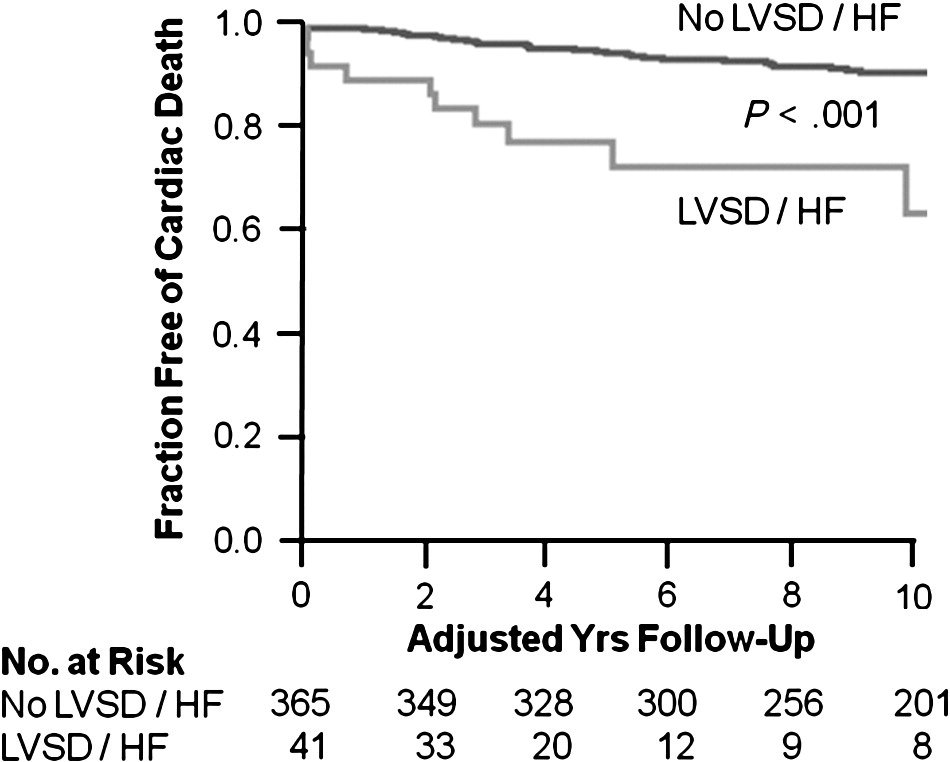 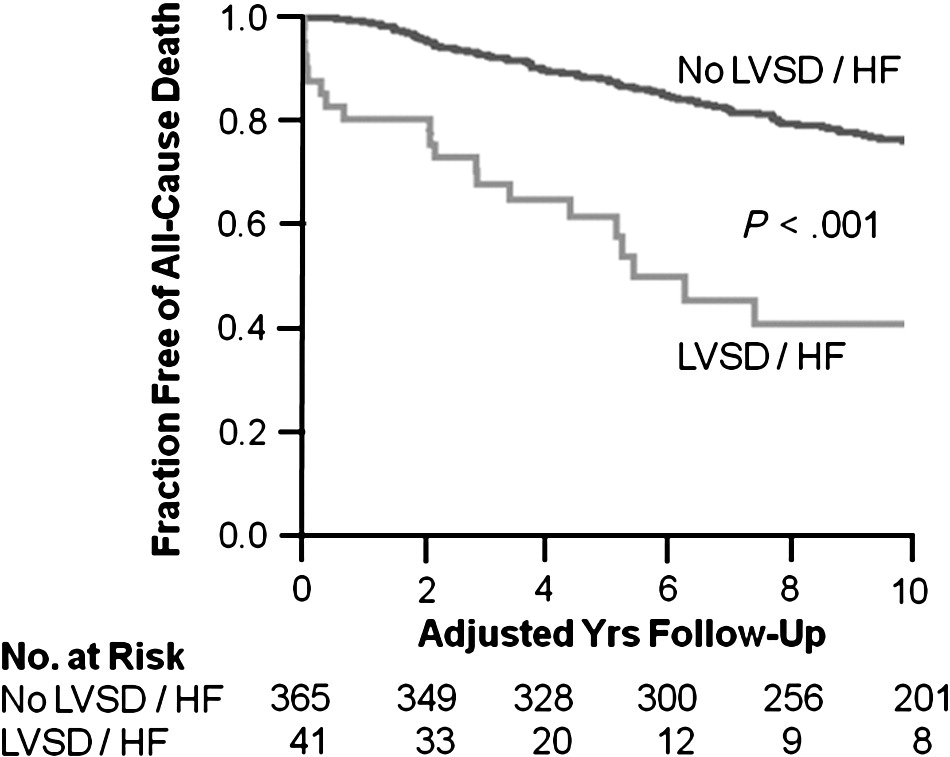 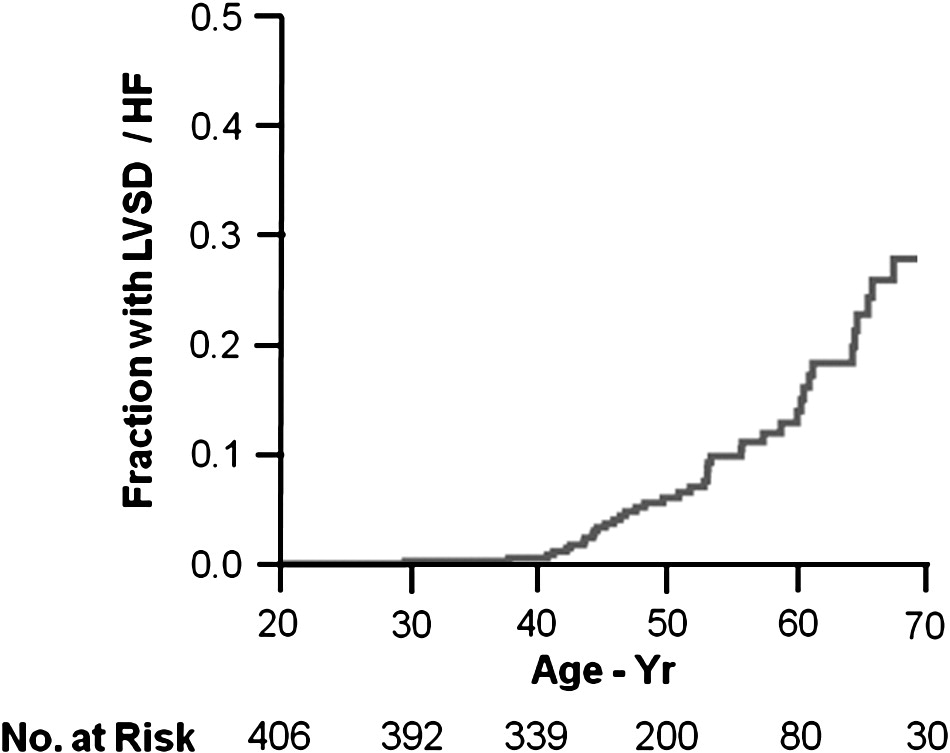 Bhakta D et al. Am Heart J 2010;160:1137.
Frequency and Predictors of Cardiac Outcomes in Myotonic Dystrophy
Electrocardiographic abnormalities in patients with myotonic dystrophy (MD).
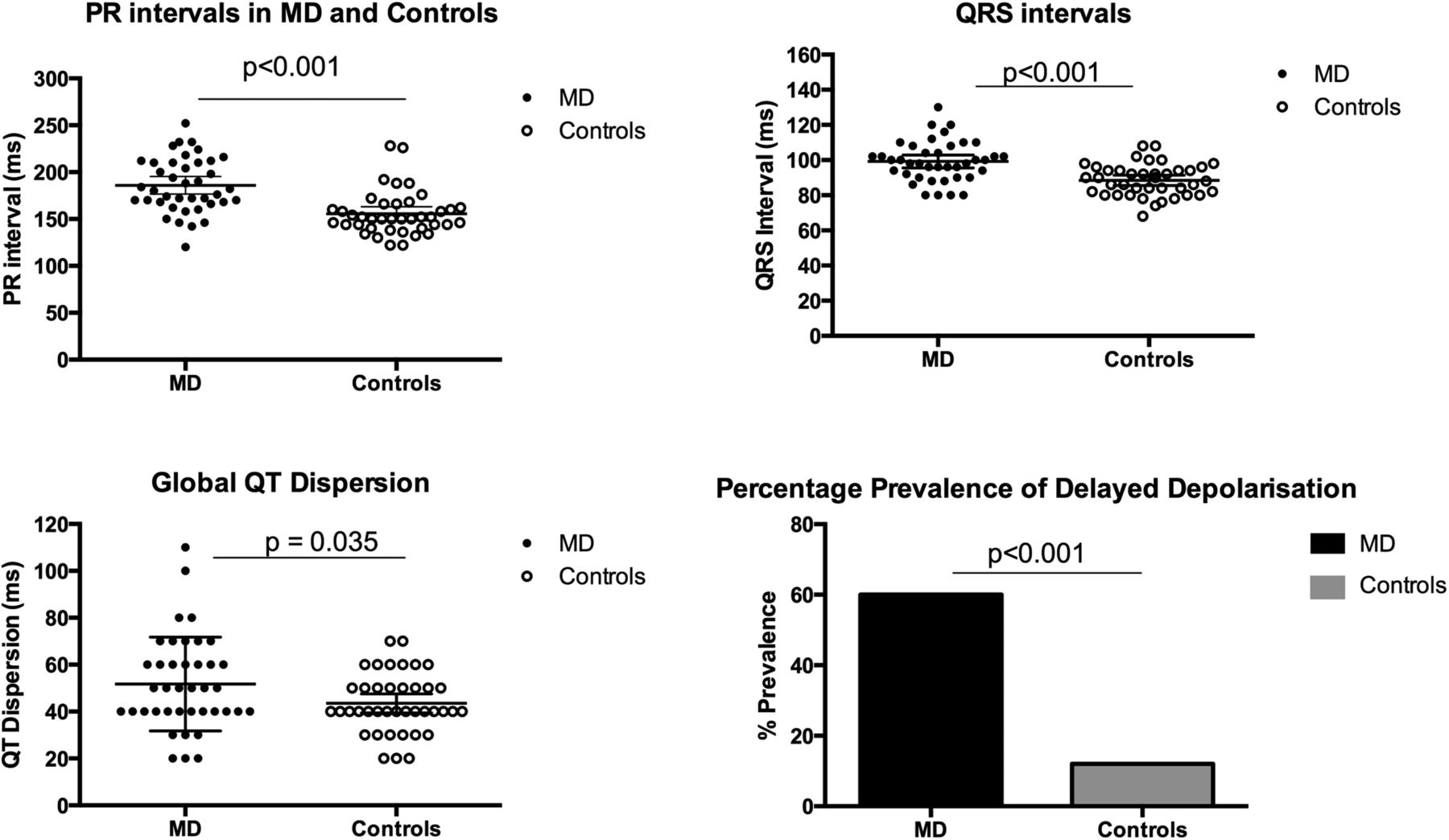 Preeti Choudhary et al. Heart 2016;102:1472-1478
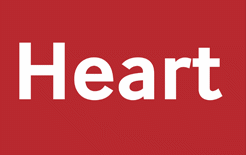 Copyright © BMJ Publishing Group Ltd & British Cardiovascular Society. All rights reserved.
[Speaker Notes: Electrocardiographic abnormalities in patients with myotonic dystrophy (MD). These include significantly prolonged PR intervals (top left), QRS intervals (top right) and increased QT dispersion (bottom left). There is also a significantly higher prevalence of late potentials on a signal-averaged ECG (2 of 3 of either QRS duration >120 ms, LAS40 >38 ms or RMS40 <20 μV: bottom right).]
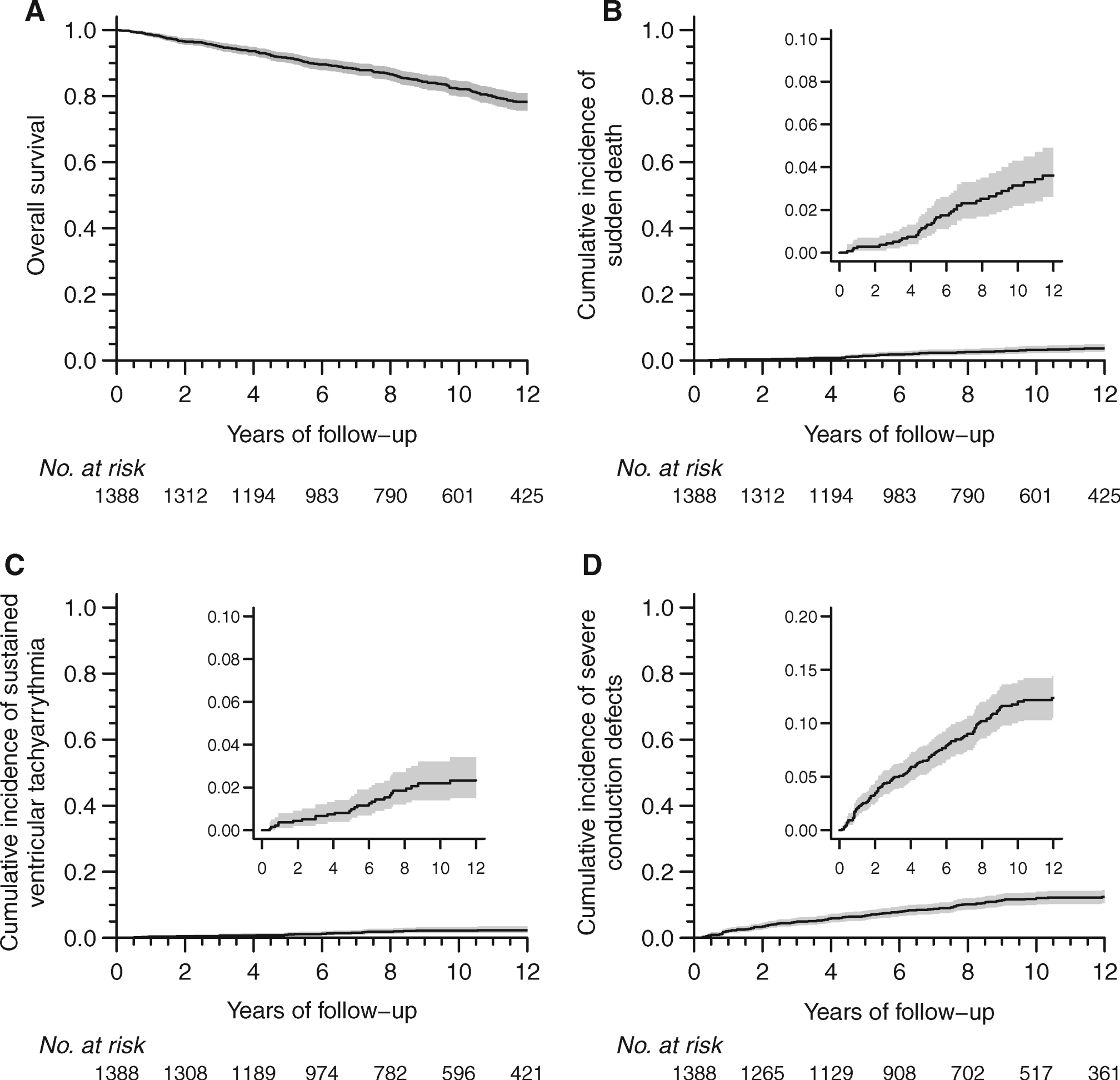 From: Incidence and predictors of sudden death, major conduction defects and sustained ventricular tachyarrhythmias in 1388 patients with myotonic dystrophy type 1
Eur Heart J. 2016;38(10):751-758. doi:10.1093/eurheartj/ehw569
Eur Heart J | Published on behalf of the European Society of Cardiology. All rights reserved. © The Author 2016. For Permissions, please email: journals.permissions@oup.com.
[Speaker Notes: Figure 2 Overall survival (A) and cumulative incidence of sudden death (B), sustained ventricular tachyarrhythmias (C) and major conduction defects (D) in the 1388 study patients.]
Correlation between PR intervals on the standard 12 lead ECG and clinical severity of neuromuscular disease as quantified by the standardised muscular disability rating scale (MDRS) score.
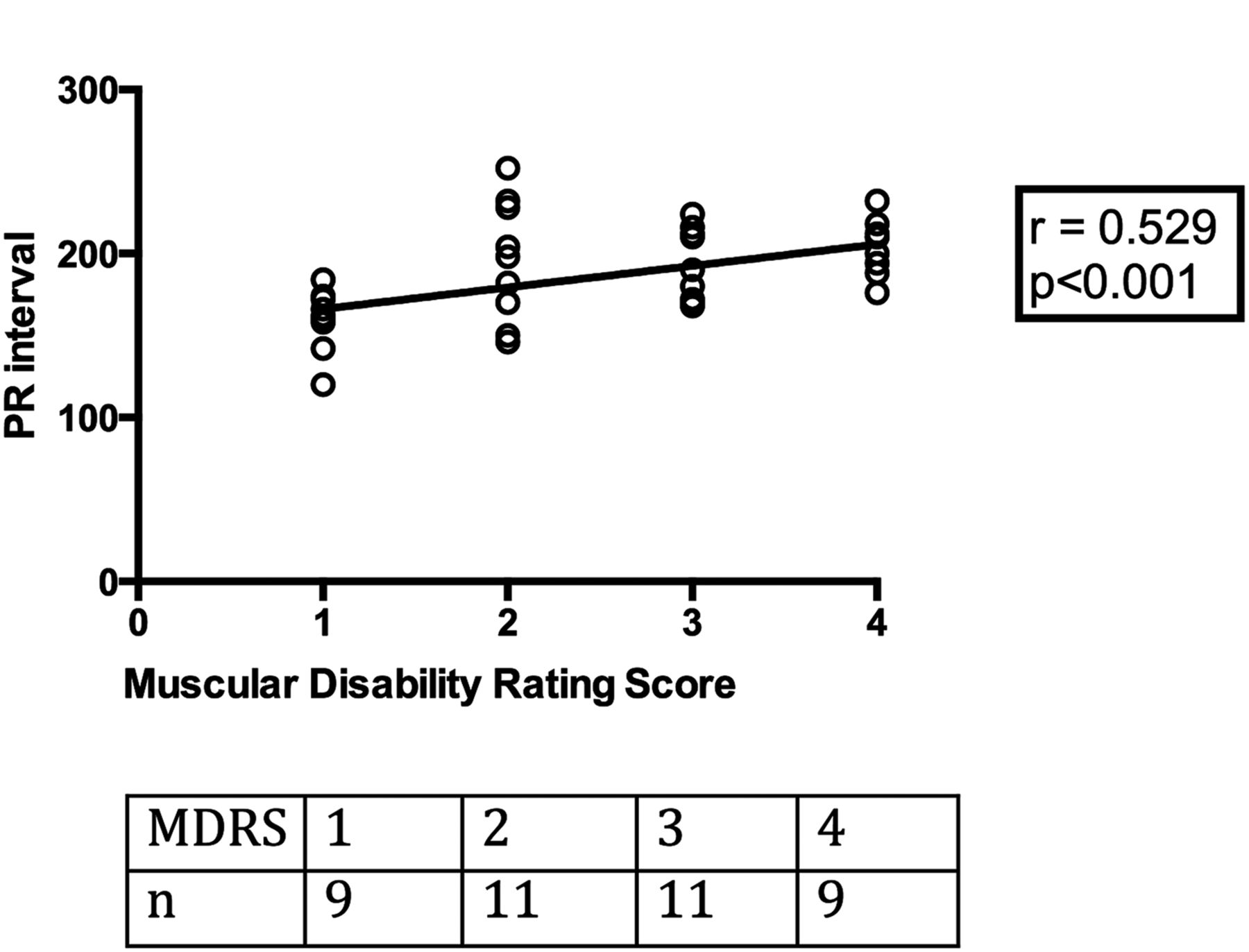 Preeti Choudhary et al. Heart 2016;102:1472-1478
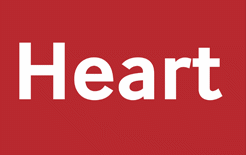 Copyright © BMJ Publishing Group Ltd & British Cardiovascular Society. All rights reserved.
[Speaker Notes: Correlation between PR intervals on the standard 12 lead ECG and clinical severity of neuromuscular disease as quantified by the standardised muscular disability rating scale (MDRS) score.]
All-Cause Mortality in Patients with Myotonic Dystrophy Type 1
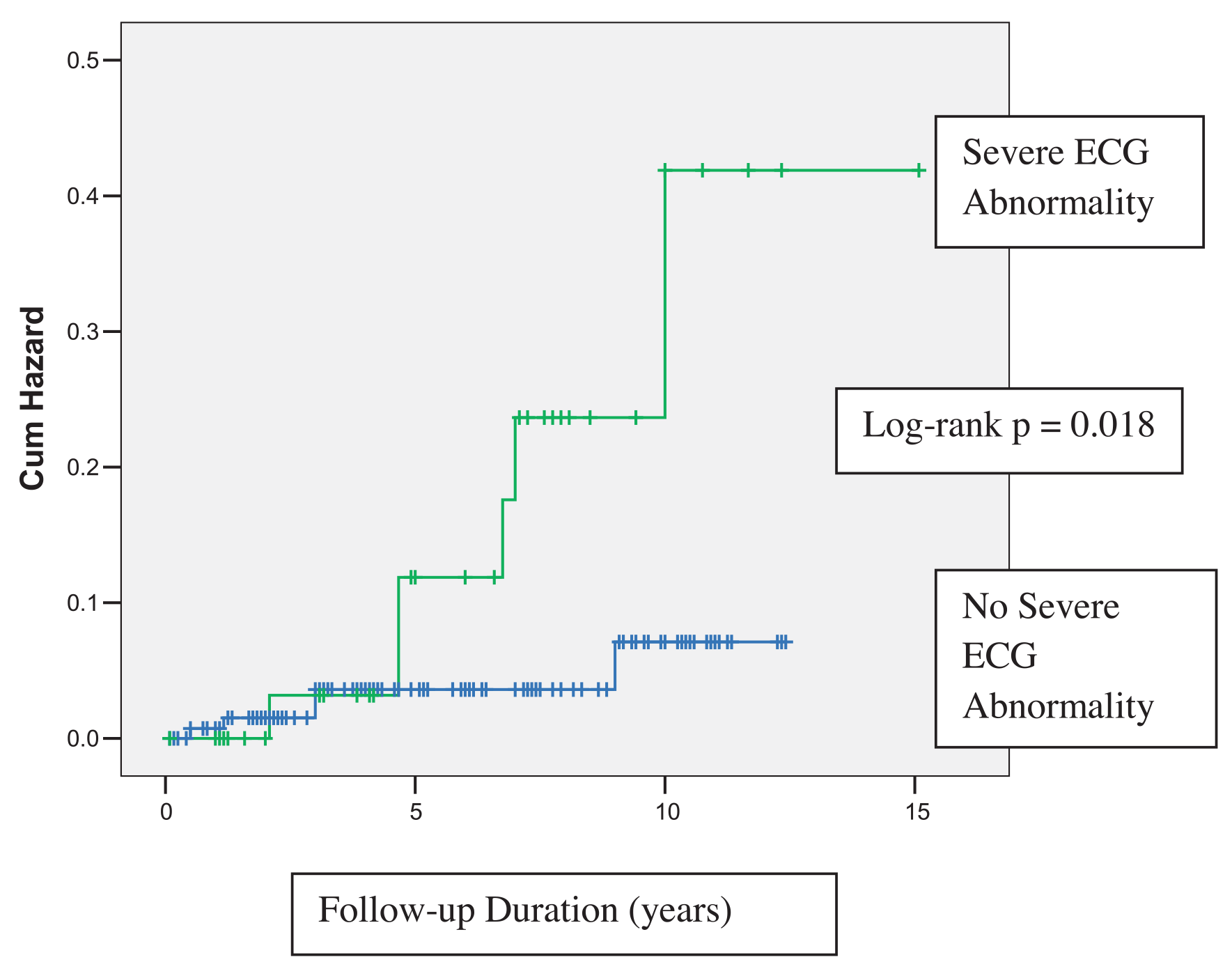 PR > 120 ms
QRS > 140 ms
Ha HA et al. PACE 2012; 35:1262.
Predictors of Adverse Events
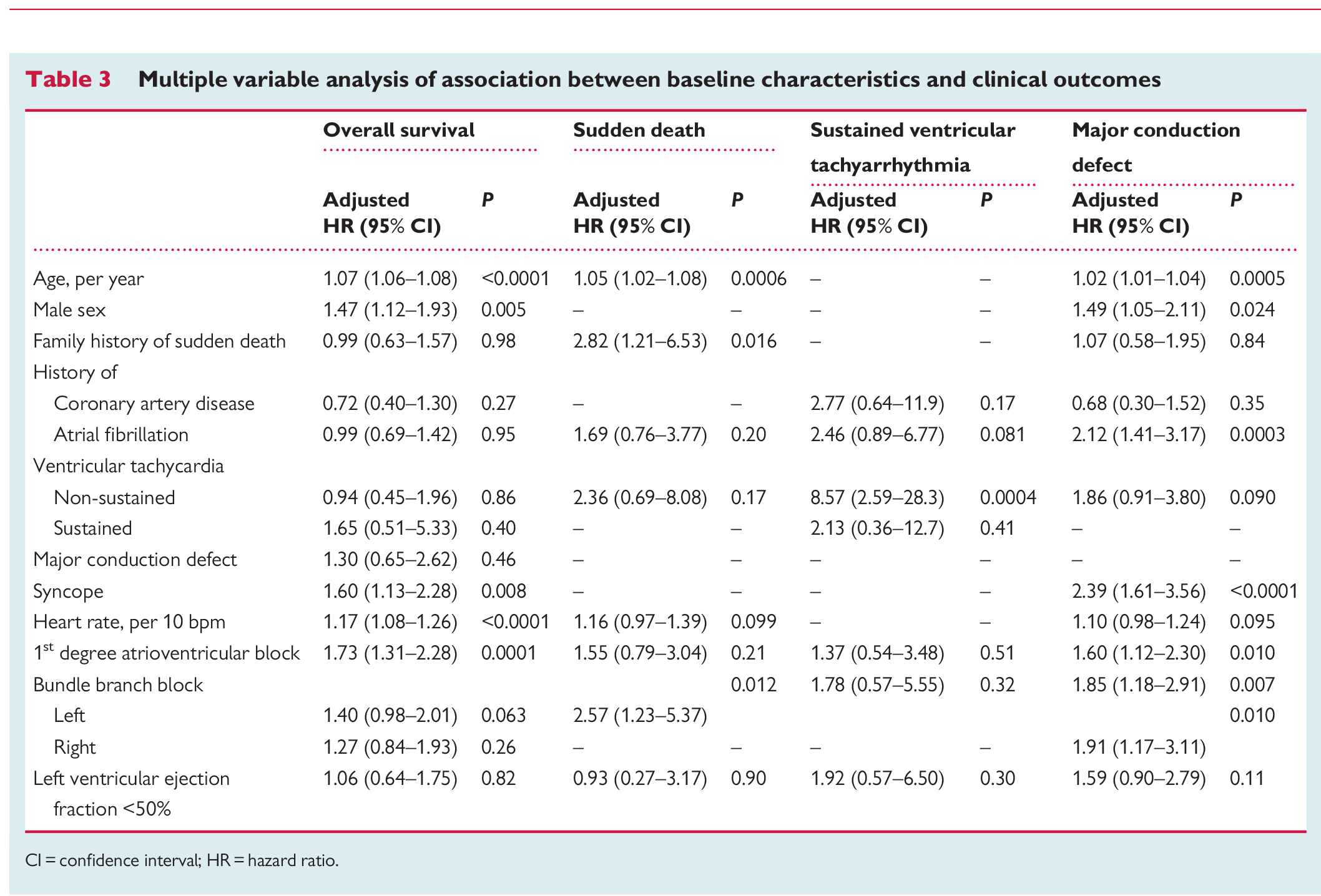 Wahbi K et al. Eur Heart J 2017;38:751.
A Possible Blood Marker for Cardiac Complications
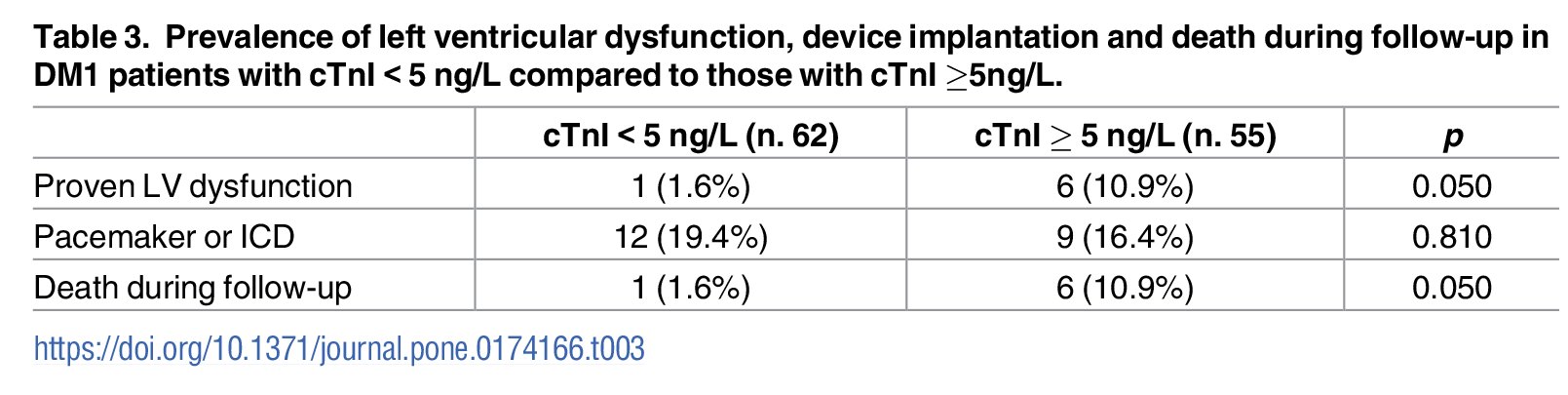 Evaluation and  Management of Cardiac Problems
Longer Electrocardiographic Monitoring
Holter Monitor
Implantable Loop Recorder (ILR)
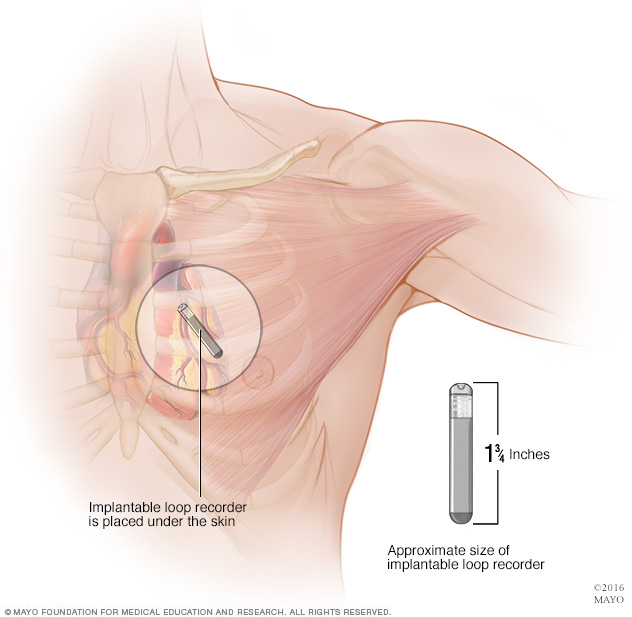 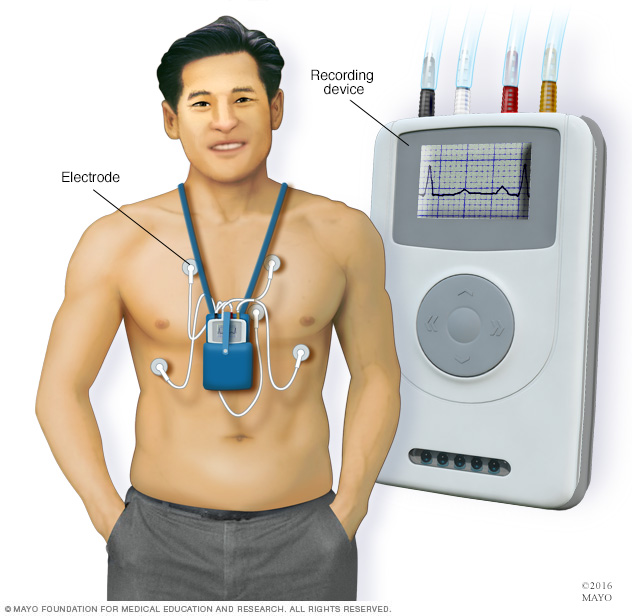 Signal Averaged ECG
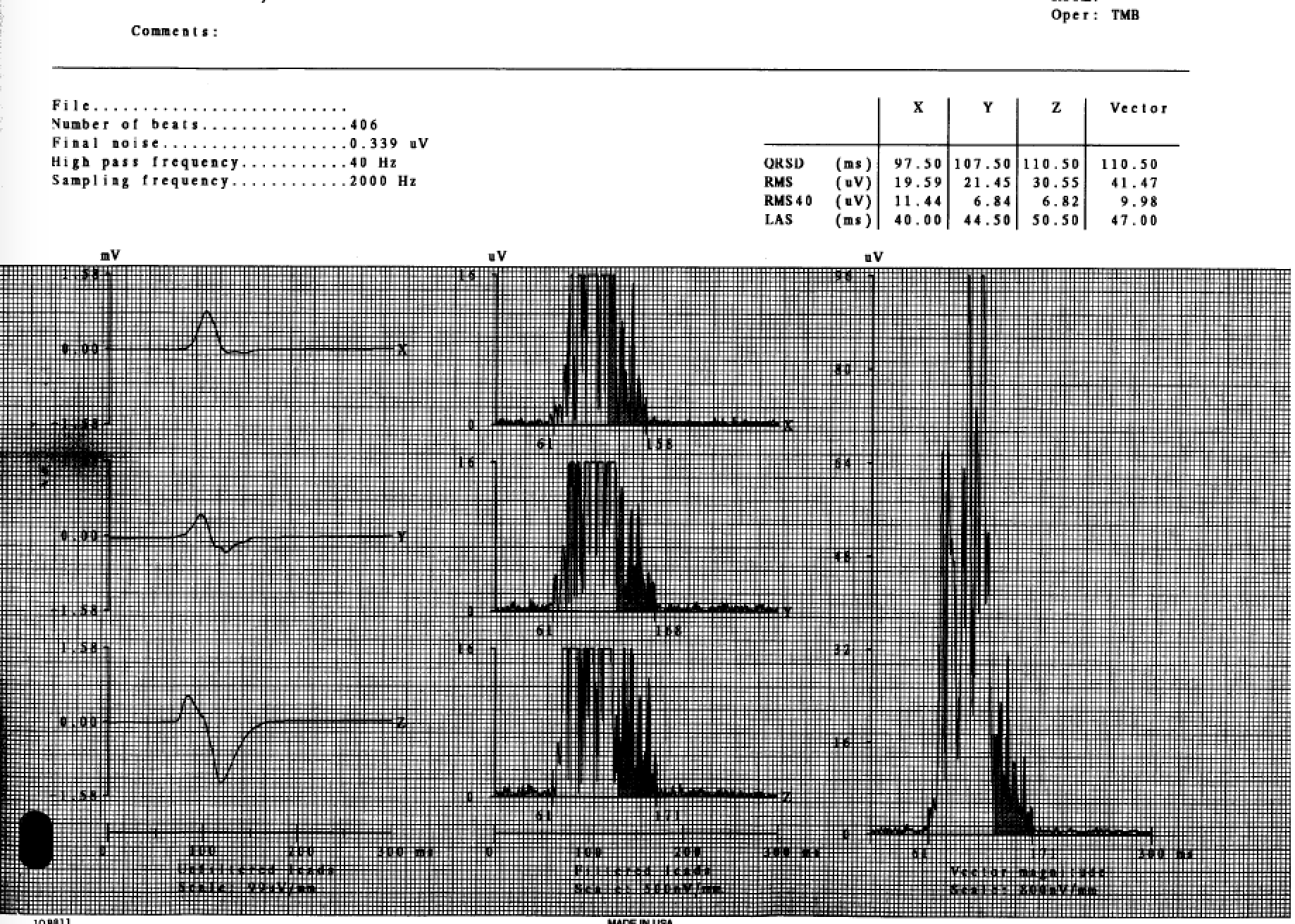 QRS > 114 ms
RMS40 < 20 mV
LAS > 38 ms
Echocardiography
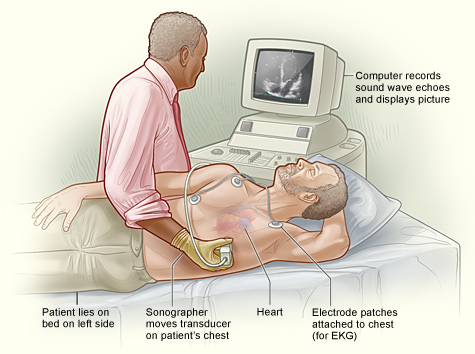 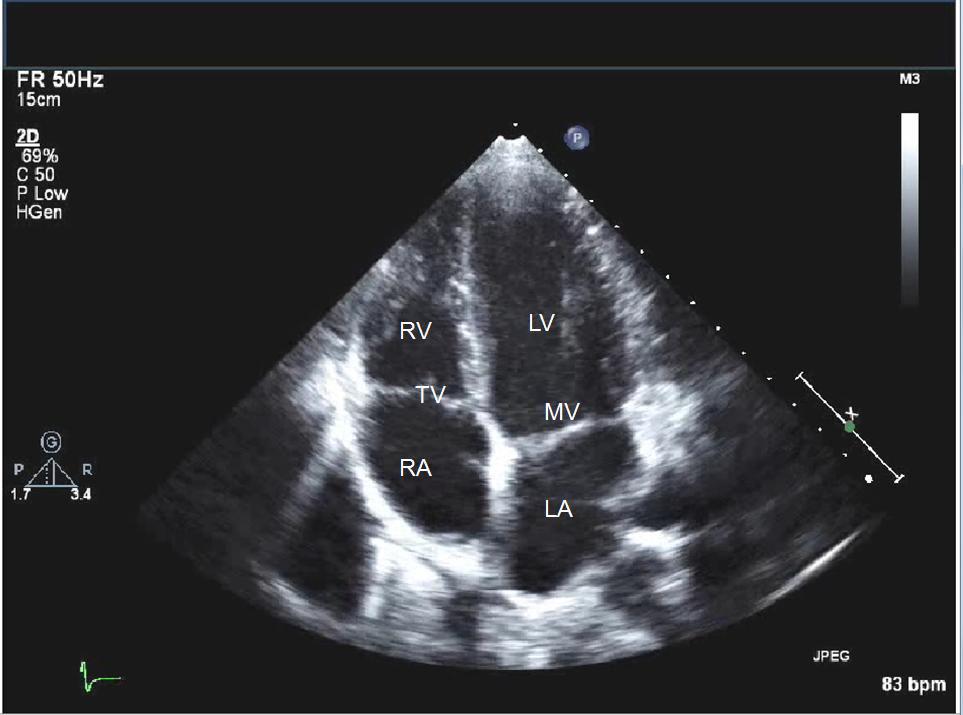 Myocardial fibrosis in a patient with myotonic dystrophy type 2 detected by late gadolinium enhancement imaging.
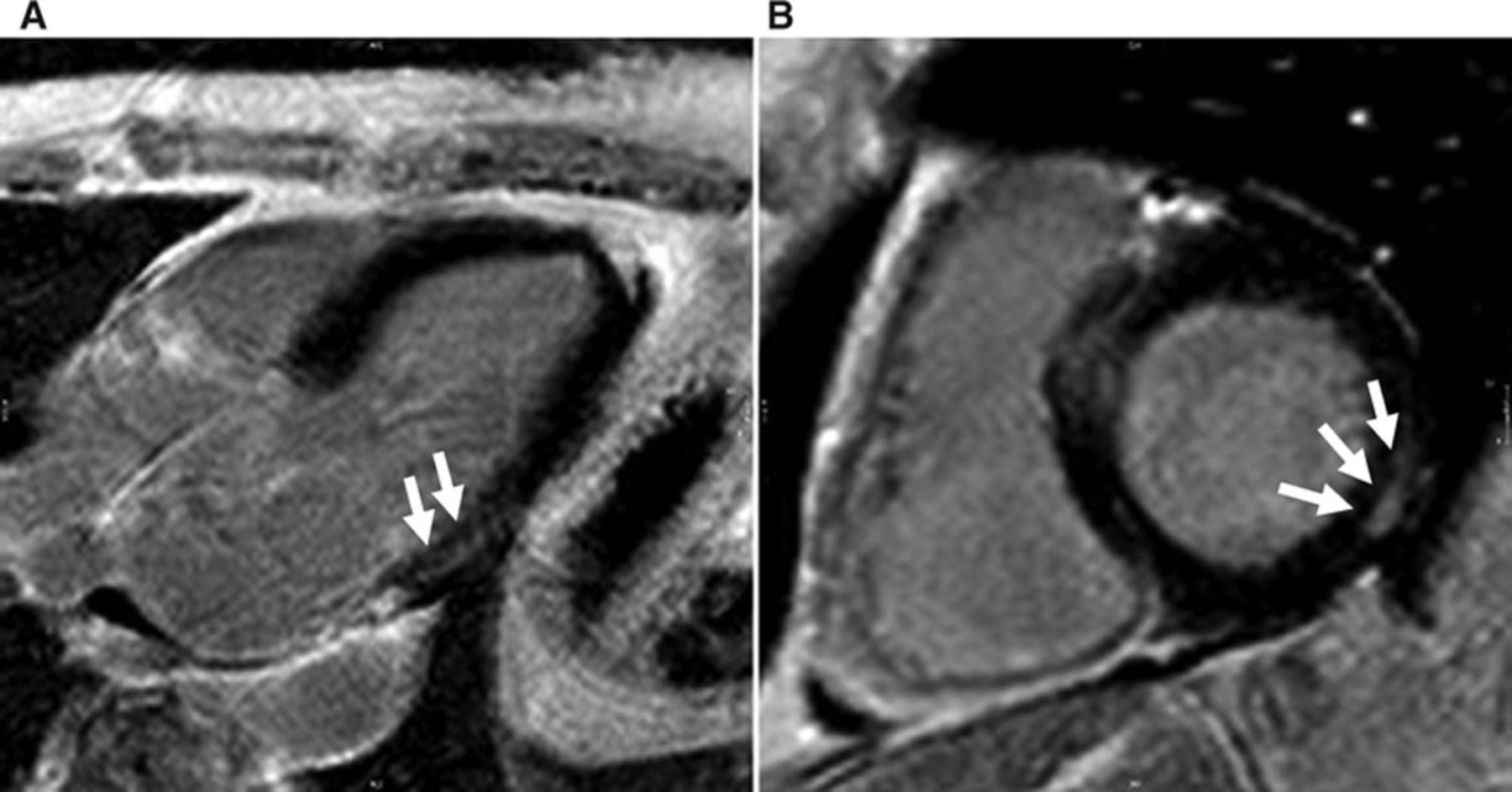 Luisa Schmacht et al. Circ Cardiovasc Imaging. 2016;9:e004615
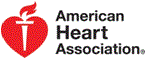 Copyright © American Heart Association, Inc. All rights reserved.
[Speaker Notes: Myocardial fibrosis in a patient with myotonic dystrophy type 2 detected by late gadolinium enhancement imaging. Basal inferolateral fibrosis (arrows) with nonischemic pattern in (A) 4-chamber view and (B) short-axis slice.]
Fat/water separated imaging.
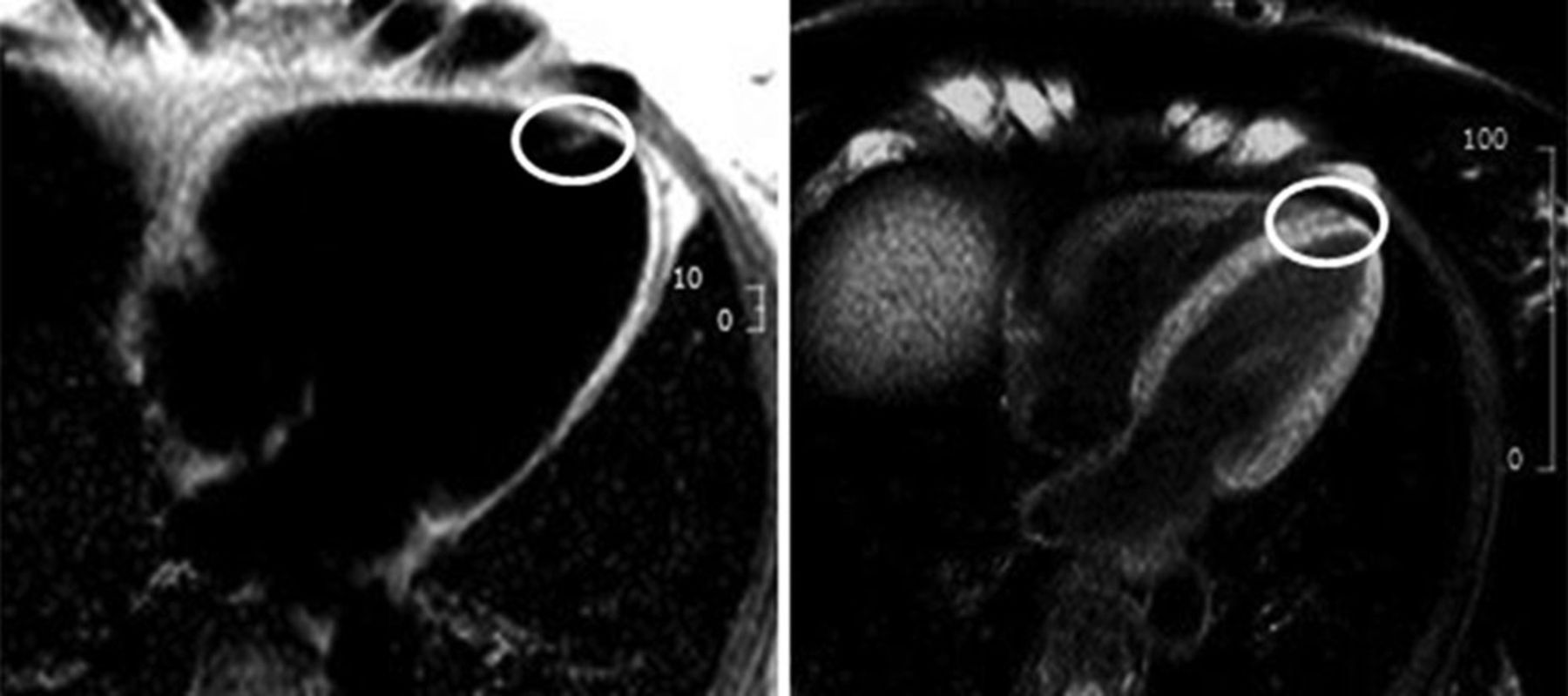 Luisa Schmacht et al. Circ Cardiovasc Imaging. 2016;9:e004615
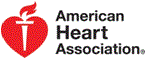 Copyright © American Heart Association, Inc. All rights reserved.
[Speaker Notes: Fat/water separated imaging. Myocardial fat accumulation detected in the apical portion of the interventricular septum (circles) is presented bright in the fat-separated image (left) and hypointense in the water-separated image (right).]
Electrophysiological Study
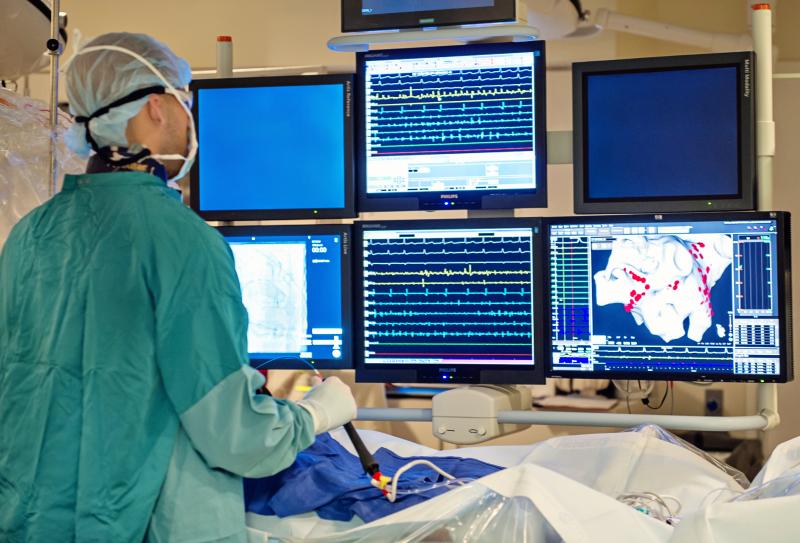 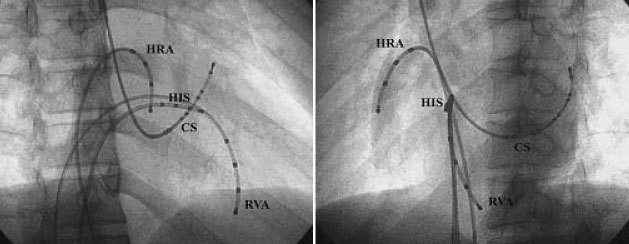 Bae E-J. Korean J Pediatr 2006;49:930-936.
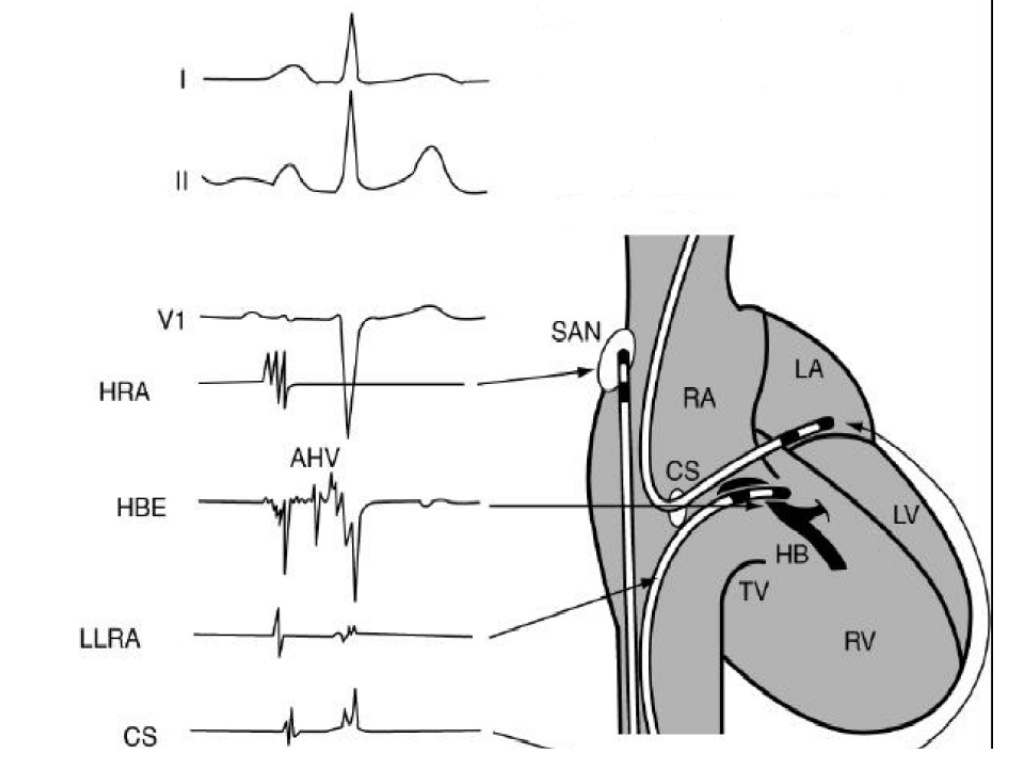 Troy Watts
dicardiology.com
Inducible Ventricular Tachycardia on Electrophysiological Study
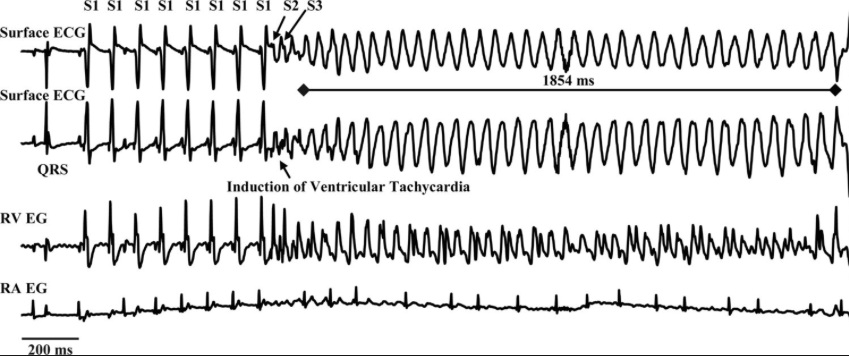 Is electrophysiological testing helpful?
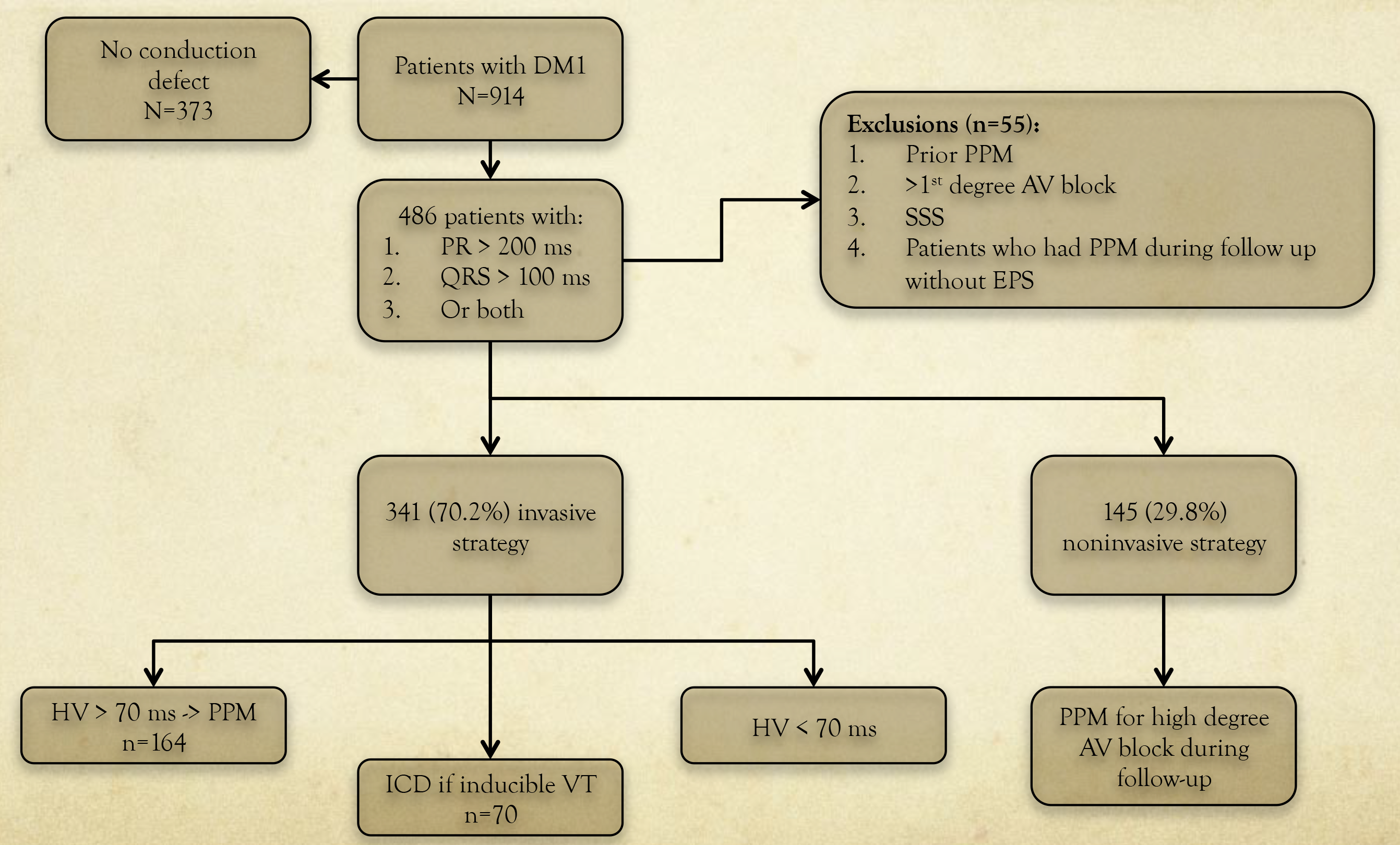 Wahbi K et al. JAMA 2012; 307:1292.
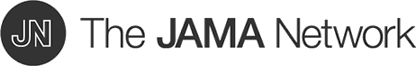 From: Electrophysiological Study With Prophylactic Pacing and Survival in Adults With Myotonic Dystrophy and Conduction System Disease
JAMA. 2012;307(12):1292-1301. doi:10.1001/jama.2012.346
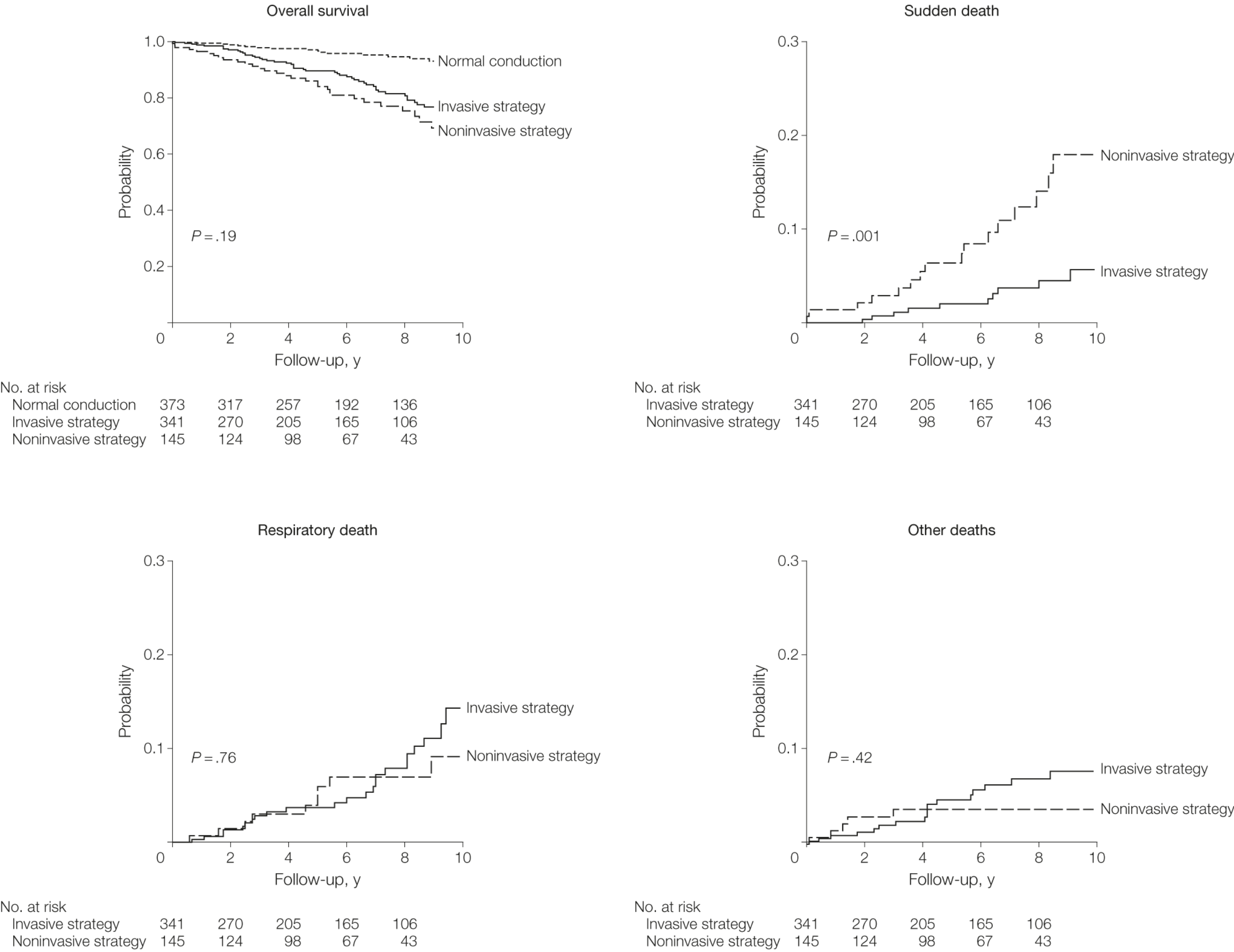 Figure Legend:
The overall survival of patients without conduction defects was added for comparative purposes. Likelihood ratio tests in Cox proportional hazards models were used to compare the data and generate the P values.
Date of download:  6/8/2017
Copyright © 2012 American Medical Association. All rights reserved.
Sudden Cardiac Death
Most commonly caused by conduction block and low heart rate
Pacemaker to mitigate risk
Rarely caused by ventricular tachycardia/fibrillation and excessively fast heart rate
ICD to mitigate risk
ICD also works as a pacemaker
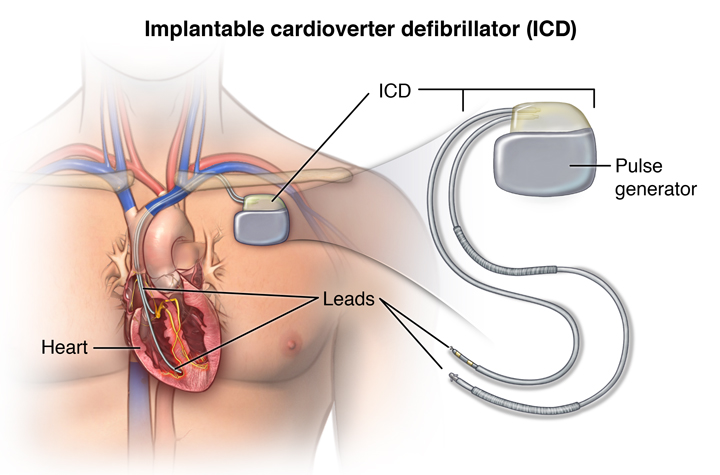 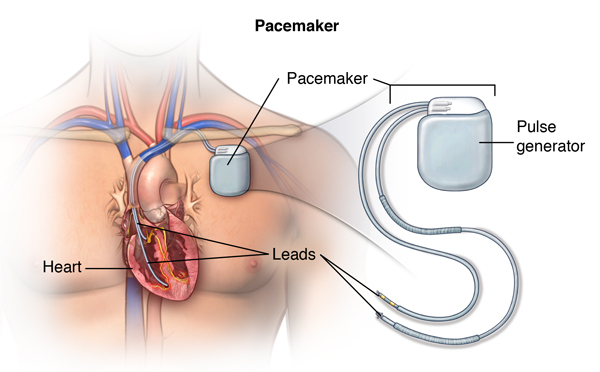 Pacing versus ICD Shock
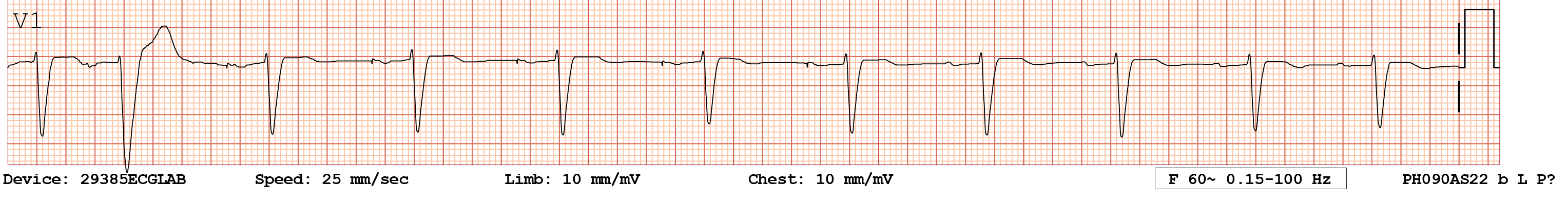 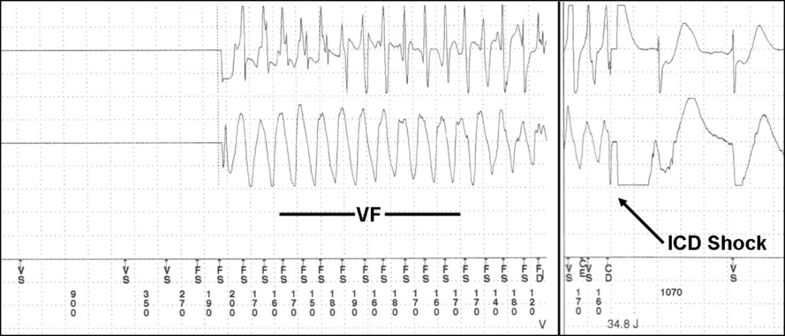 Baranchuk A et al. Cases Journal 2008;1:373.
Atrial Fibrillation Treatments
Cardioversion (electrical or chemical) to restore sinus rhythm
May need anticoagulation or transesophageal echocardiogram first if atrial fibrillation has been ongoing for more than 48 hours
Antiarrhythmic medications to maintain sinus rhythm
Heart rate control and anticoagulation to reduce the risk of stroke if sinus rhythm cannot be maintained
Heart Failure Treatments
Medications
ACE inhibitors, ARBs
Beta blockers
Mineralocorticoid receptor antagonist
Diuretics
Ventricular assist devices (VADs)
Heart transplant
Evaluation of the Asymptomatic DM Patient
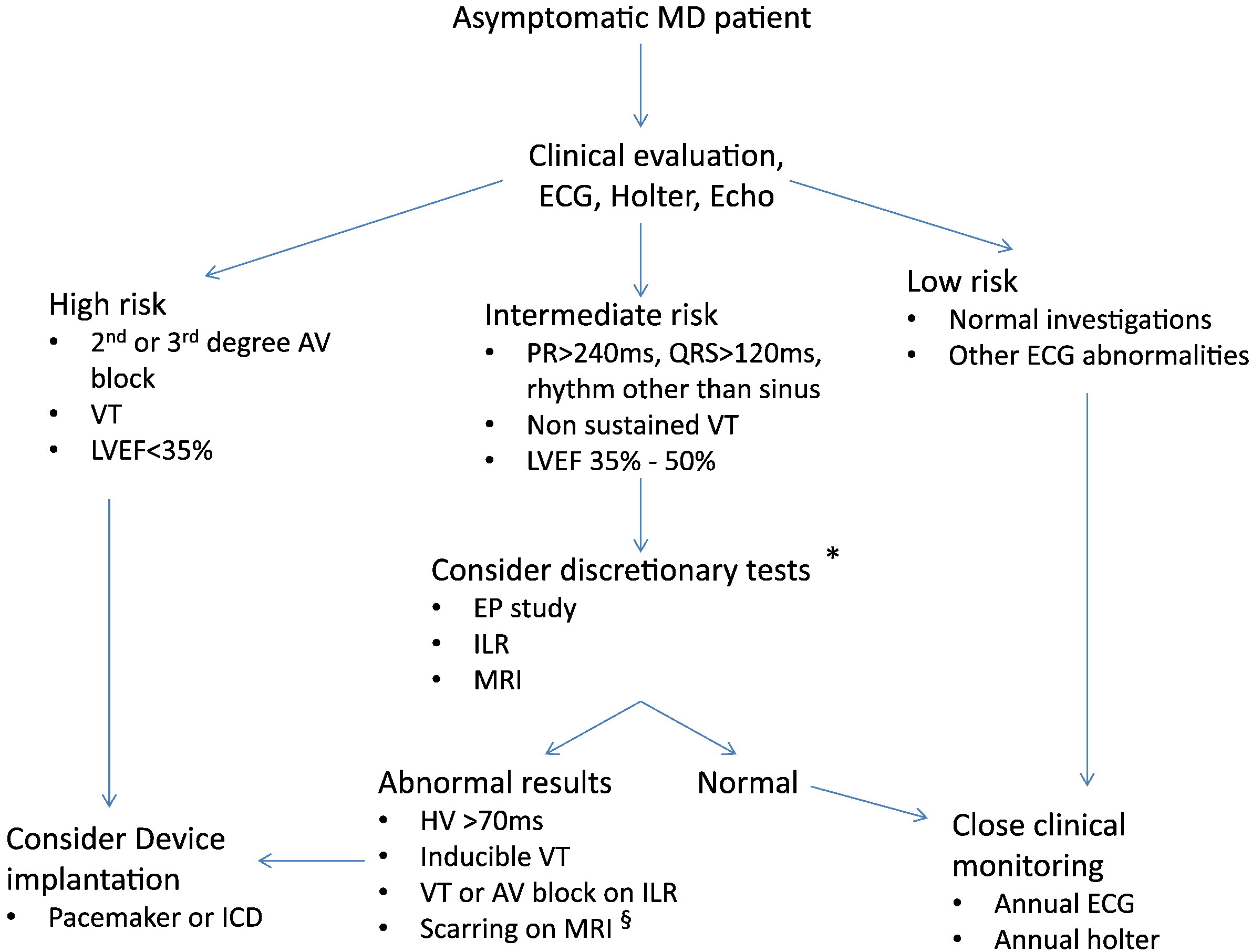 New conduction abnormality
Periodic echo
Lau JK et al. PACE 2015;184:600.
Summary
Up to 30% of deaths are cardiac, mostly because of conduction blocks.
Male sex, fainting, conduction system disease, atrial fibrillation, and family history of sudden cardiac death are predictors of adverse outcomes.
Pacemakers are probably appropriate in patients with significant conduction system disease because we cannot predict when they may develop complete heart block.
Acknowledgments
Ahmad Lab
Lindsey Gifford, BS
Chloe Gumpert, BS
Becky Gutmann, RN, BSN
Hussain Herz
Marguerite Jakubiak
Sonya Kirmani, MD
Zhao Li, PhD
Janel Phetteplace, MS, CGC
Andrei Schwartz, MD
Abigail Sincoular
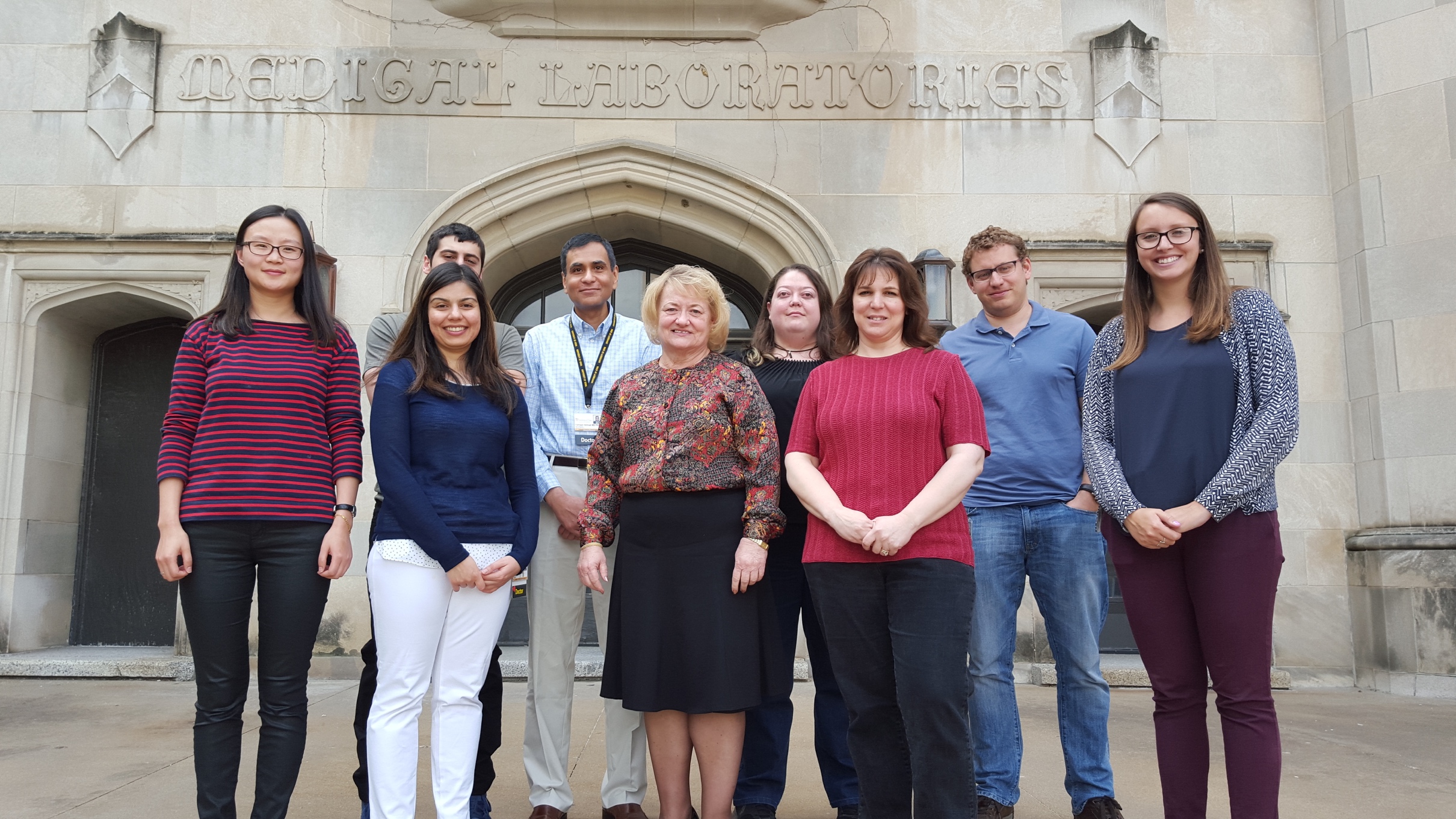 Funding
National Institutes of Health (NIH)
American Heart Association
Doris Duke Charitable Foundation
MyoKardia
Gilead